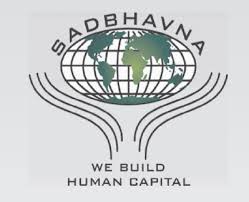 B.ED (SEM-III)
SUBJECT- GENDER, SCHOOL AND SOCIETYTOPIC – MASCULINITY AND FEMININITY
Asst. Prof. MANPREET KAURSADBHAVNA COLLEGE OF EDUCATION FOR WOMEN, RAIKOT
MASCULINITY
&
FEMININITY
MASCULINITY AND FEMININITY
The terms masculinity and femininity refers to one’s gender identity or the extent to which one identifies with the social cultural meaning of what it means to be a man or a woman. These differences of signifying a man or a woman apply over a whole range of variables like personality traits, behaviours, roles, rights and rewards. These differences are also normative resulting in the creation of a cultural ideal. Socialized to develop a particular expression of gender identity and gender role.
MASCULINE AND FEMINITY ROLES IN SOCIETY
Society believe that men should be the main source of income and the providers for the family.
Men should also be the stronger.
Men never show their feelings to their friends.
 Sports, working out and physical activity are just for men.
In high school girls are promiscuous.
Females should stay home and do house chores. 
Females nurturing their children.
THANK YOU